“Récits de nos villes”
progetto Erasmus+ KA229, 2018-1-BE01-KA229-038587_2
OBIETTIVI
incentivare la condivisione di buone pratiche fra scuole  
aumentare la dimensione internazionale dell’istruzione e della formazione
migliorare l’insegnamento e l’apprendimento di lingue, in particolare del francese e dell’italiano come L2
TEMI
storia della propria città con la scoperta del suo patrimonio artistico, storico e culturale
 
scoperta della storia e del patrimonio artistico, storico e culturale della città di Bruxelles 

pianificazione dello sviluppo urbanistico e   tutela dell’ambiente
OBIETTIVI TRASVERSALI
Migliorare le soft skills (autonomia, adattabilità, flessibilità, creatività, capacità comunicativa)
Rafforzare la capacità di lavorare in team
Sviluppare le competenze ITC
Rafforzare la motivazione
Approfondire metodologia flipped classroom
Confrontarsi con altre culture
SCUOLE
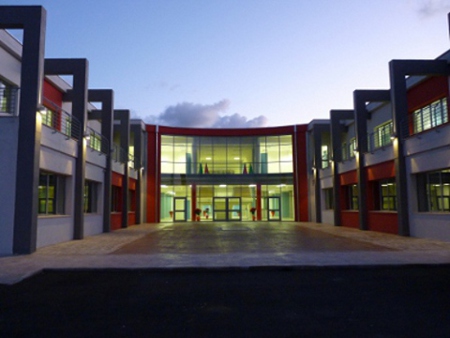 MOBILITA’ IN BELGIO DAL 3 AL 9 FEBBRAIO 2019
    13 studenti + 2 docenti (possibilità di aumentare mobilità fino a 17 studenti)

MOBILITA’ IN ITALIA DAL 24 AL 30 MARZO 2019
    16 studenti + 2 docenti

SISTEMAZIONE IN FAMIGLIA

BUDGET PER STUDENTE:
    VIAGGIO:  275 EURO
    VITTO E ALLOGGIO:  406 EURO
PIANO DELLE ATTIVITA’
https://drive.google.com/file/d/1QlFpqujb_bNFOW-Y1j8LaO18Hgbe8beM/view?usp=sharing


CONTATTI:
Prof.ssa Di Primio Stefania
Prof.ssa Rossi Finarelli Antonietta
SELEZIONE STUDENTI
Test scritto lingua francese:
     martedì 4 dicembre 2018
Graduatoria beneficiari borsa di studio:
     venerdì 7 dicembre 2018 

Criteri di selezione:
Media scolastica a.s. 2017-2018
Voto di comportamento
Risultato test linguistico